Present Progressive/ Continuous
What is he doing?
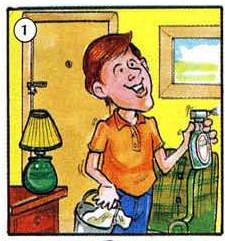 He’s cleaning
the house
What is he doing?
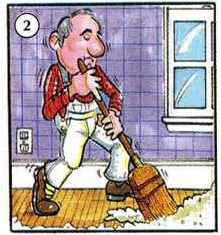 He’s sweeping
the floor
What is she doing?
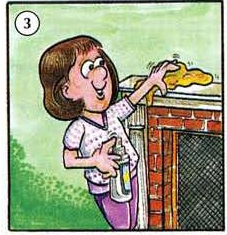 She’s polishing
/cleaning the dust
What is he doing?
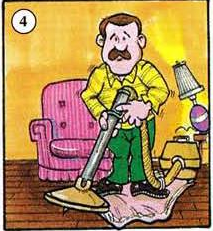 He’s vacuuming
the floor
What is he doing?
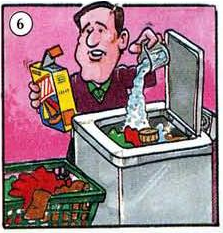 He’s washing
the clothes
What is she doing?
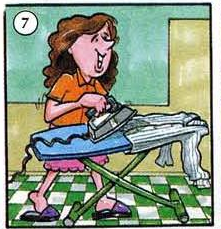 She’s ironing
the clothes
What is she doing?
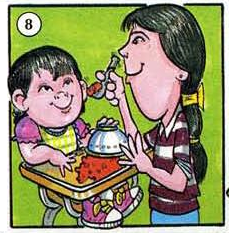 She’s feeding
the baby
What is he doing?
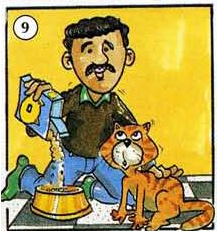 He’s feeding
the cat
What is she doing?
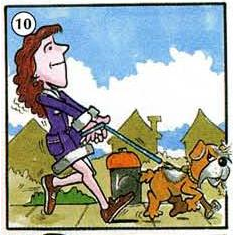 She’s walking
the dog
What is he doing?
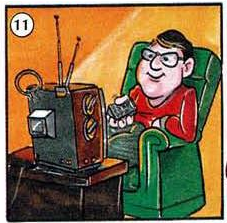 He’s watching
TV
What is she doing?
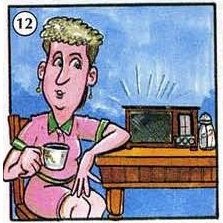 She’s listening to the radio
What is he doing?
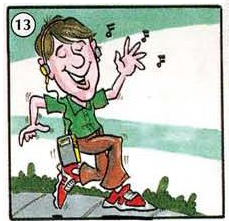 He’s listening to music
What is he doing?
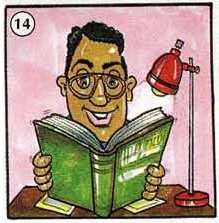 He’s reading a book
What are they doing?
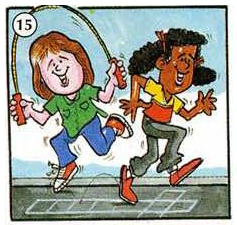 They’re playing
What are they doing?
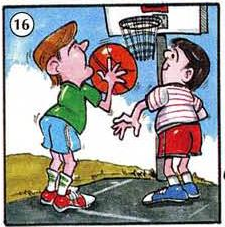 They’re playing basketball
What is he doing?
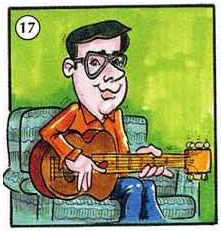 He’s playing guitar
What is she doing?
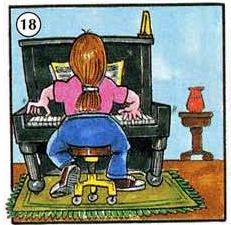 She’s playing the piano
What is he doing?
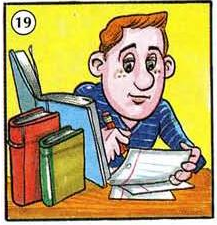 He’s studying/doing homework
What is he doing?
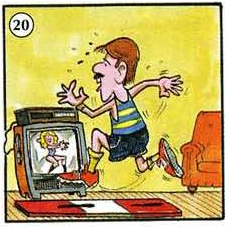 He’s exercising
What is he doing?
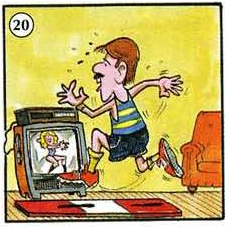 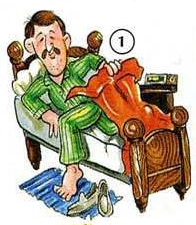 get up
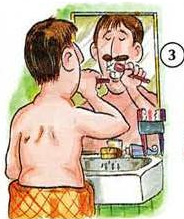 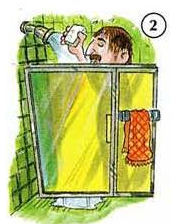 Take a shower
Brush his teeth
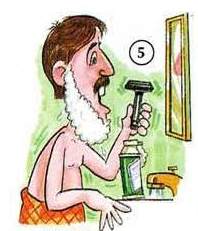 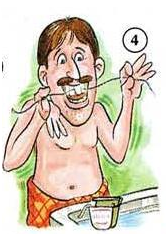 Floss his teeth
Shave
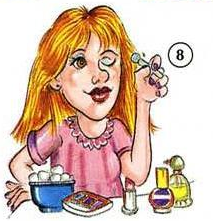 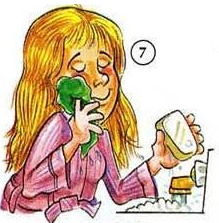 Wash her face
Put on makeup
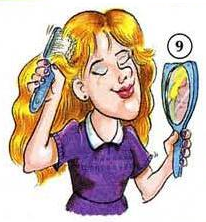 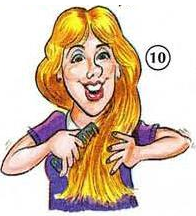 Brush her hair
Comb her hair
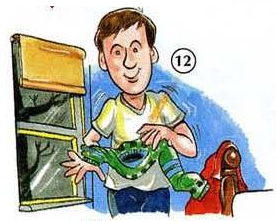 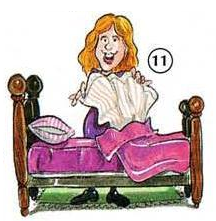 Make the bed
Get undressed
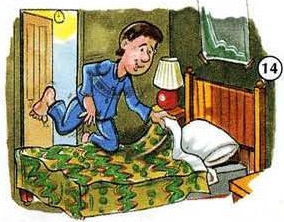 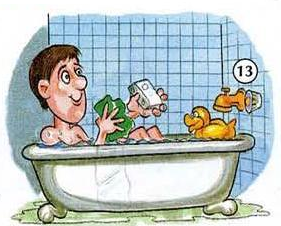 Take a bath
Go to bed
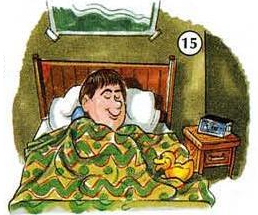 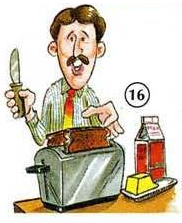 Sleep
Make breakfast
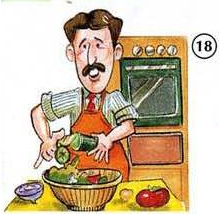 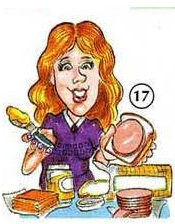 Make lunch
Cook/Make dinner
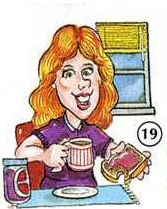 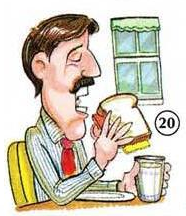 Have lunch
Have breakfast
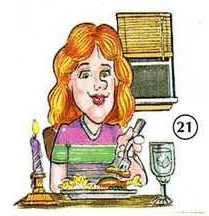 Have dinner